Advancing Excellence
Tools for the Ombudsman Toolkit

Infections

We will begin in a few minutes.
During the presentation, if you have questions, please type them in the box on the right of your screen.
Welcome
Dr. Nimalie D. Stone, M.D., M.S. infectious disease physician 
	Division of Healthcare Quality Promotion of the Centers for Disease Control and Prevention  
         
Becky A. Kurtz, J.D., Director of LTC Ombudsman Programs, Administration on Aging, Administration for Community Living, US Department of Health and Human Services
  
Lori Smetanka, J.D.,  Director, National LTC Ombudsman Resource Center       
Questions/Answers
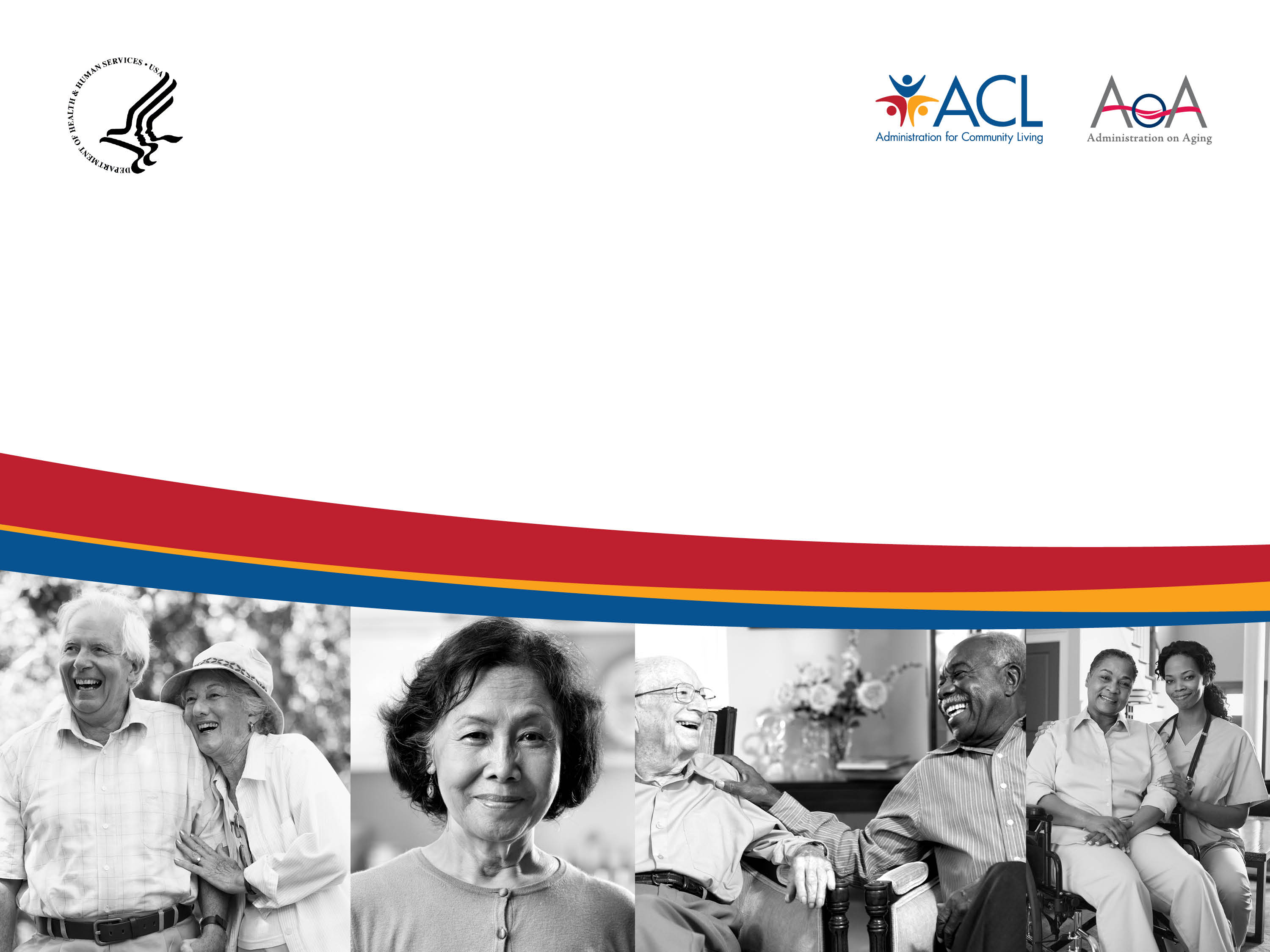 Becky A. Kurtz
Director, Office of LTC Ombudsman Programs
Administration on Aging
Administration for Community Living
US Department of Health and Human Services
3
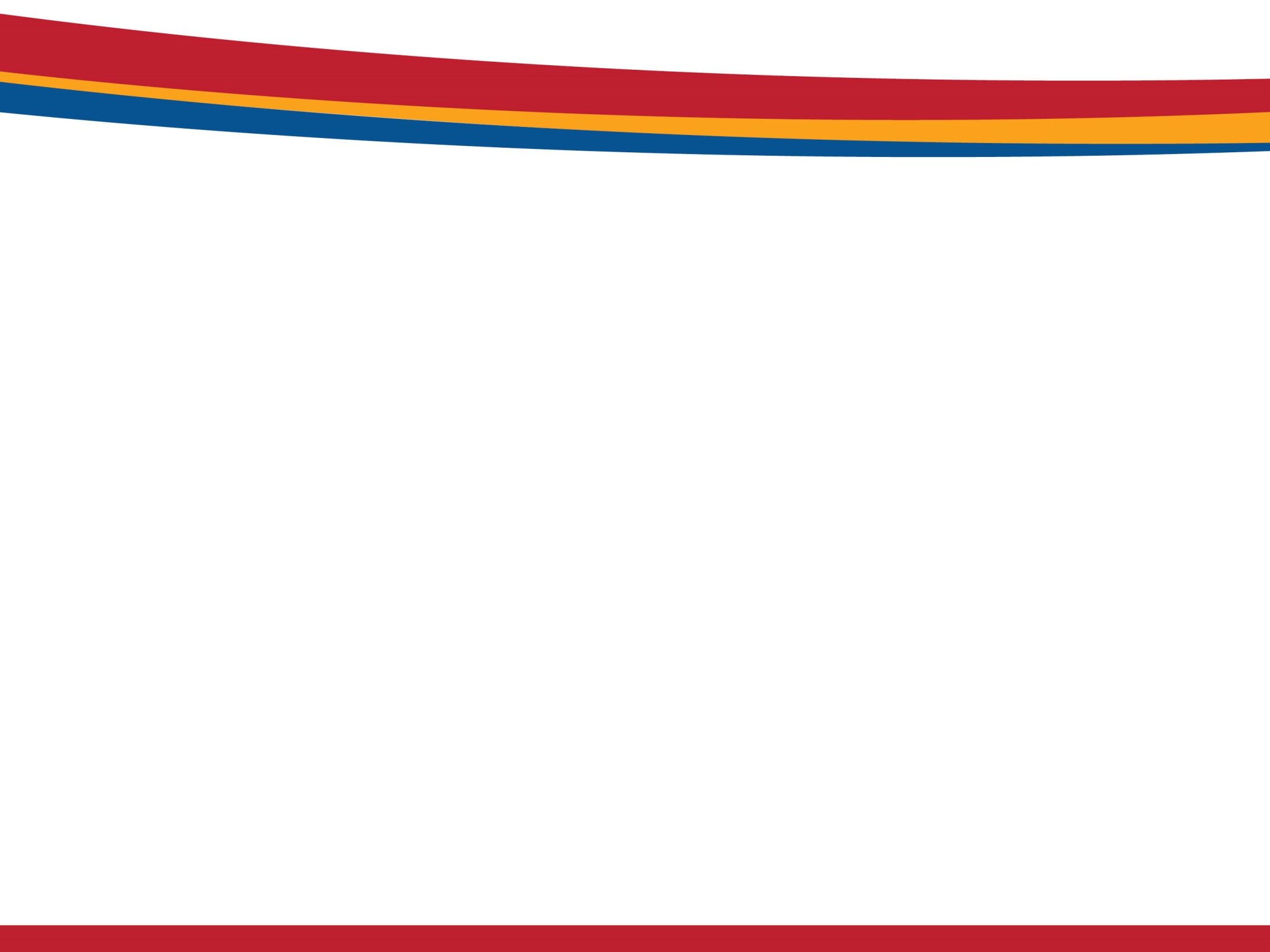 ACL encourages State and local-level ombudsman engagement
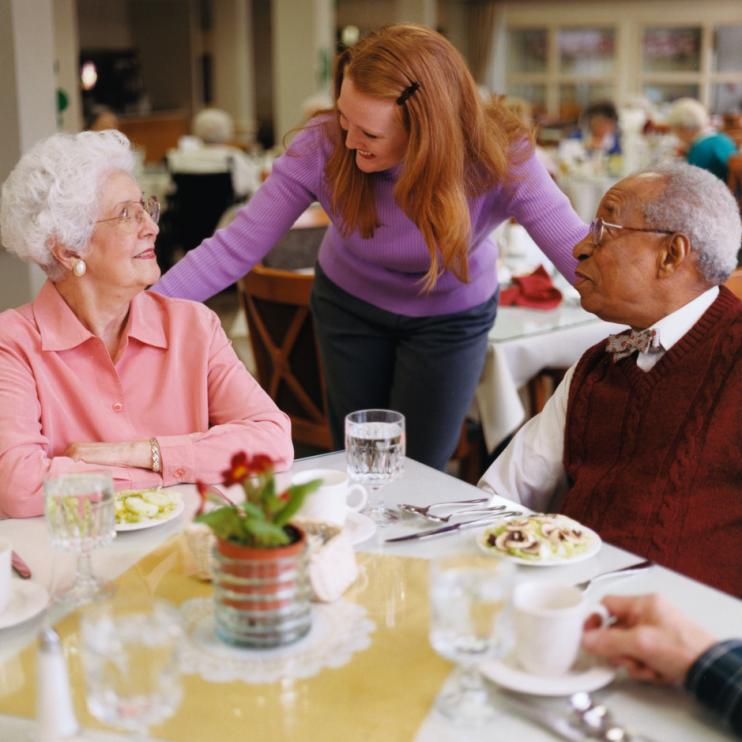 AoA/ACL encourages States’ LTC Ombudsman Programs – at State and local/regional levels -- to be engaged in LANEs and other AE work to:

 promote quality improvement and person-centered practices in nursing homes across the country;

develop strategic partnerships to support the interests of nursing home residents.
4
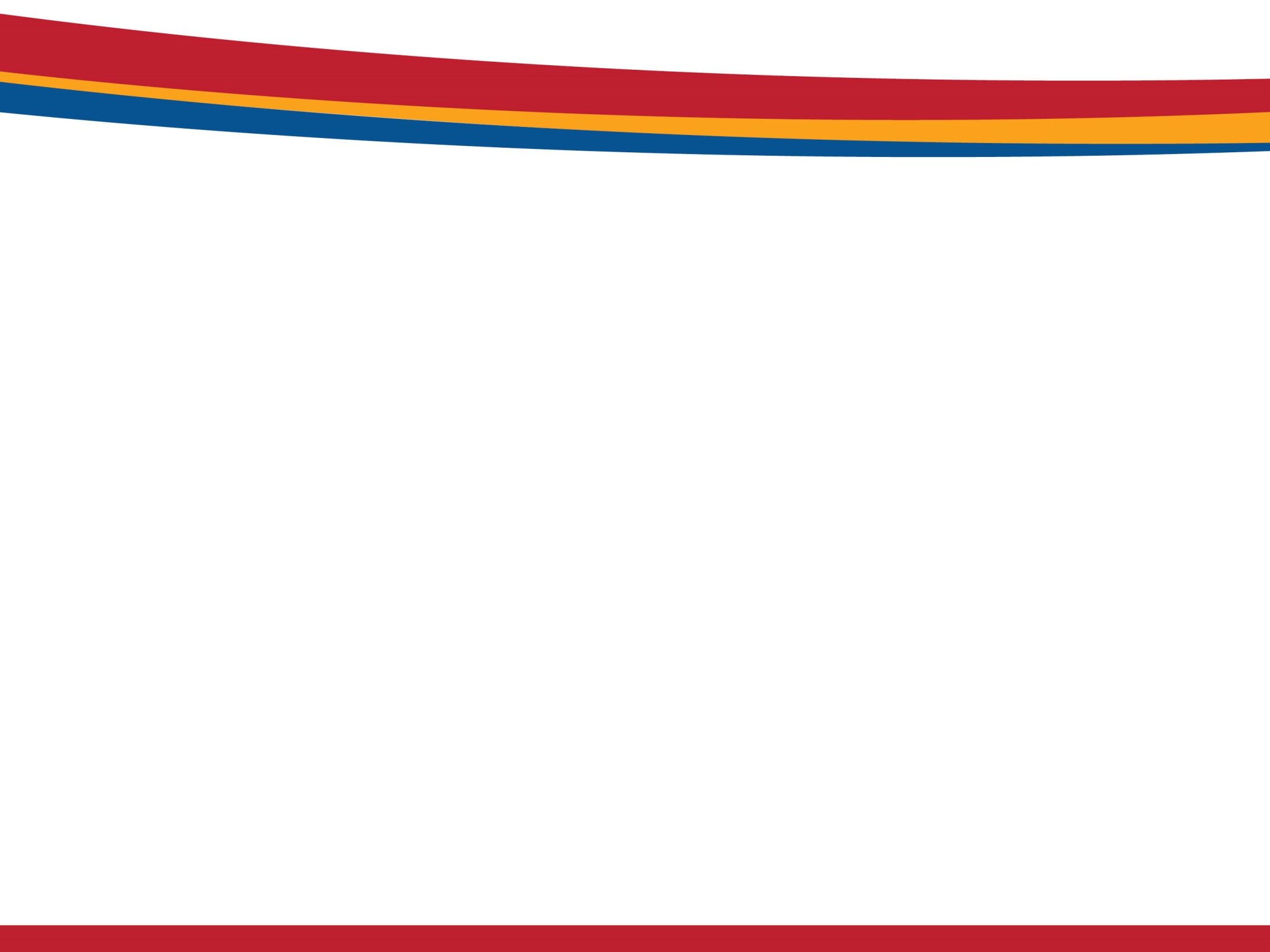 LTCO Program options to support nursing home quality improvement through AE
In nursing homes that are participating in the campaign: 
Educate residents or families/friends about the AE campaign. 
Inform residents or families/friends about how they as individuals and as a council can 
      participate in the campaign. 
Prepare residents or families and friends to discuss how they can help staff achieve the campaign goals
5
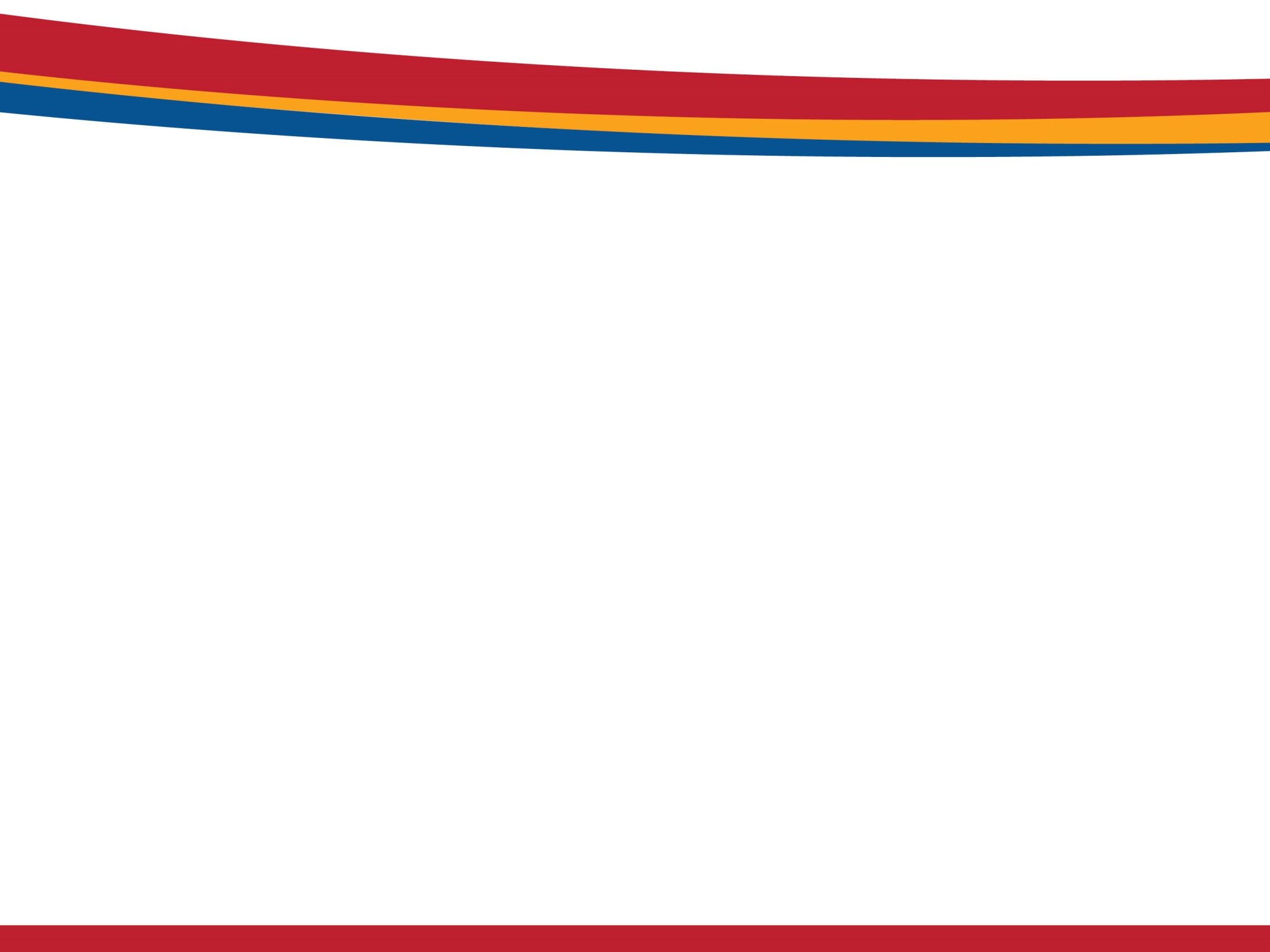 LTCO Program options to support nursing home quality improvement through AE
In nursing homes that are not participating in the campaign 
Educate residents or families/friends about the AE campaign. 
Discuss how residents or families/friends might encourage the nursing home to join the campaign. 
Inform residents or families/friends about how they can participate in the campaign even if their nursing home does not.
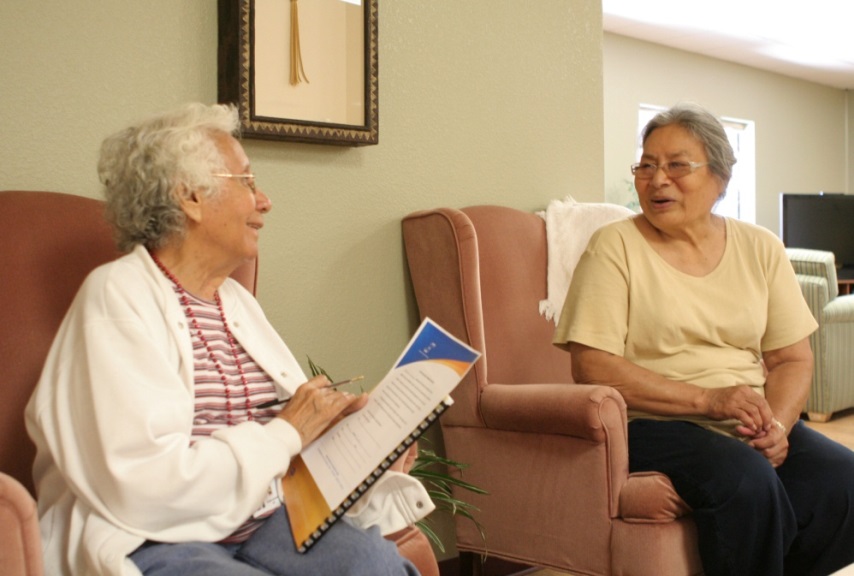 6
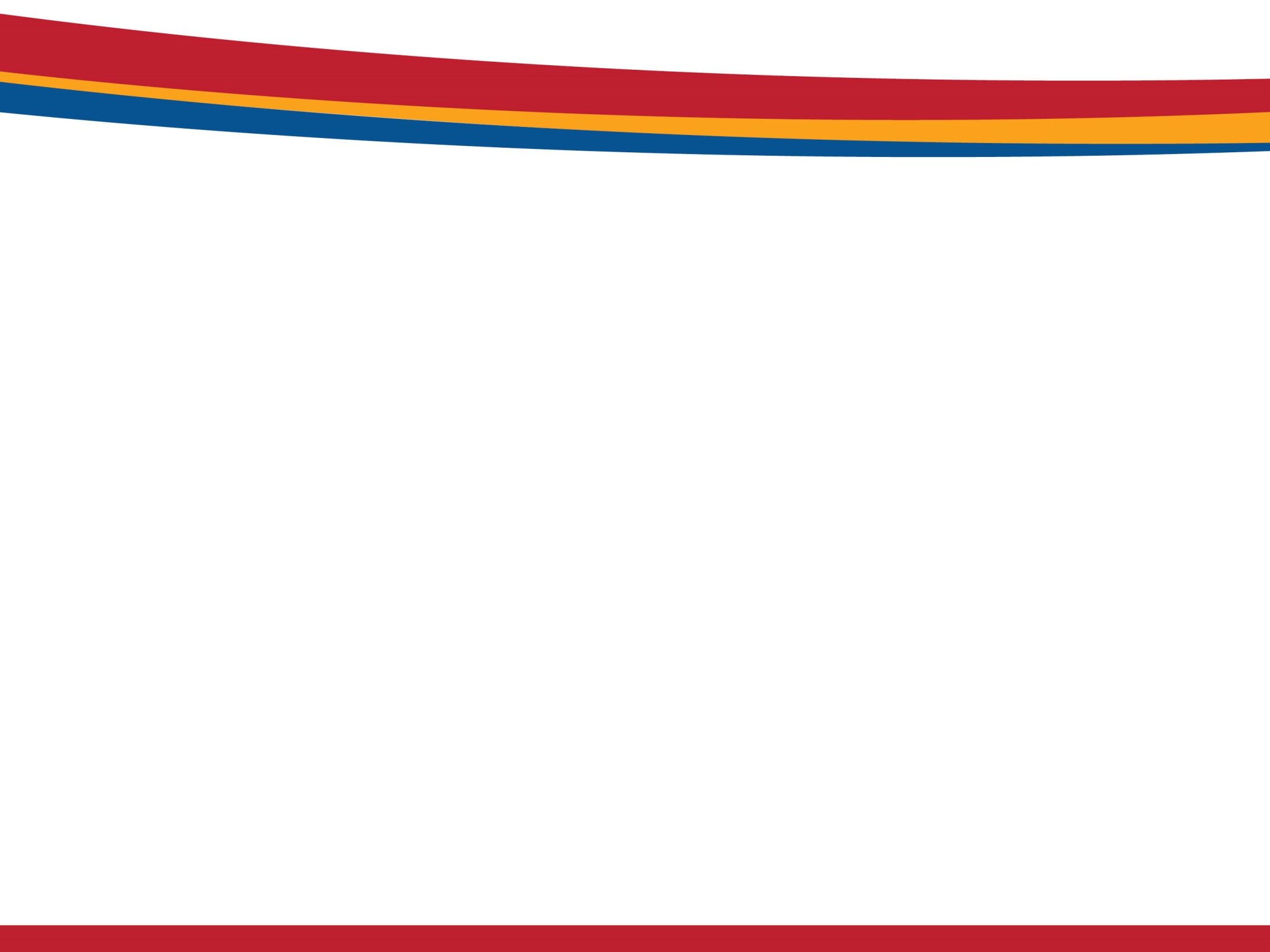 LTCO Program options to support nursing home infection control
Learn about infection control
Infection control will be less intimidating 
You will be a better problem-solver and resource
Communicate and educate residents, families/friends, for example:
How is infection control handled in care planning conference conversations?
Are resident and family councils informed? Provide access to the AE consumer fact sheets, suggest guest speakers on the topic
Direct facility staff to AE resources on infection control:
http://www.nhqualitycampaign.org/star_index.aspx?controls=infectionsexploregoal
7
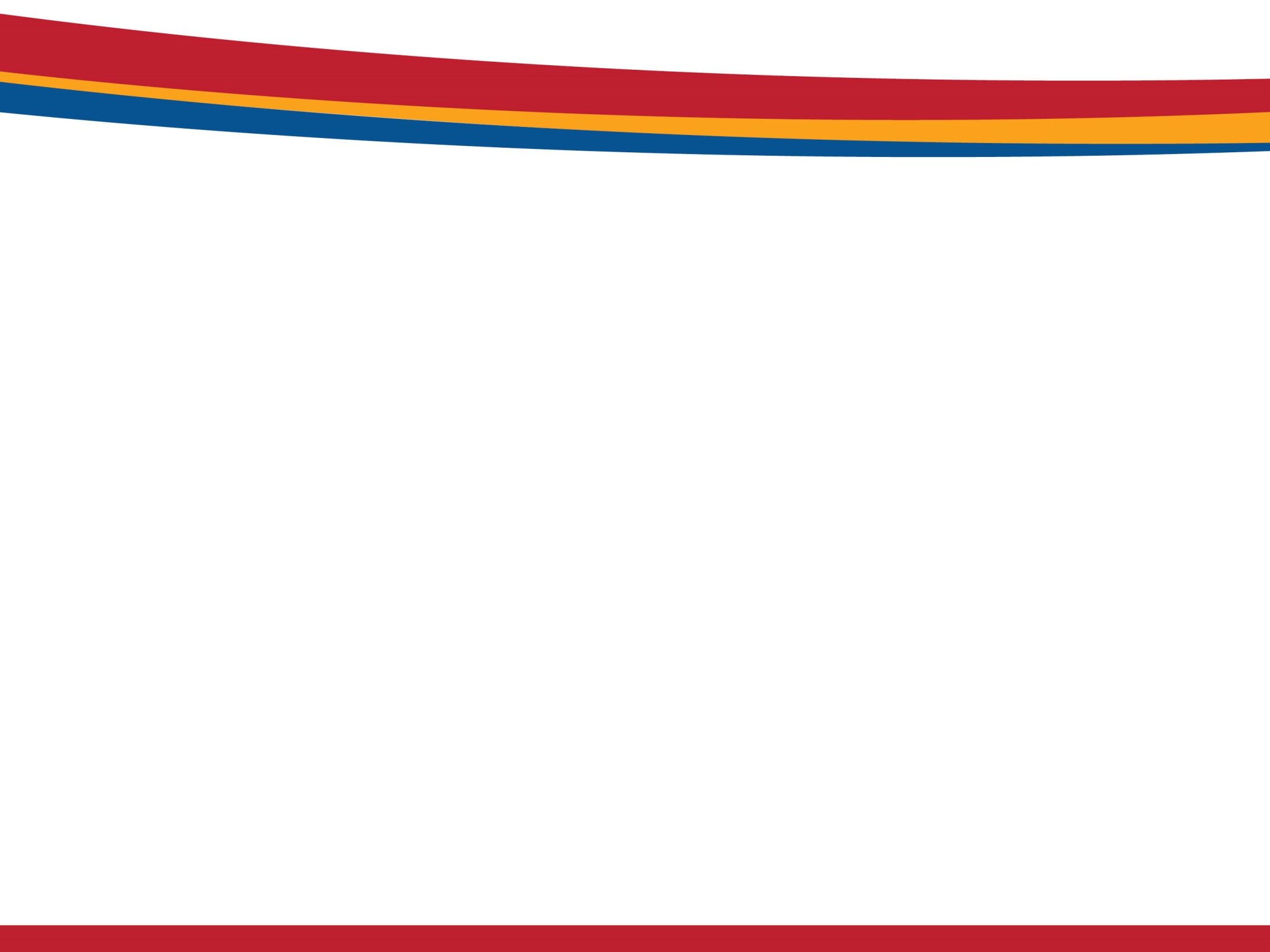 LTCO Program options to support nursing home infection control (cont’d)
Observe
How does the facility practice infection control?
How does the facility involve residents/families in its infection control practices?
Is the facility providing access to the tools that staff need to succeed (e.g., hand-washing sinks, hand sanitizer)
Investigate complaints 
Know your limitations; get reliable information
Be thoughtful your approach to resolving visitation rights issues with infection control concerns
Be a role model for facility staff 
Support infection control among ombudsman staff and volunteers
E.g., do the staff and volunteers have access to hand sanitizer?
How do LTCOs handle situations when residents have limited visitation?
8
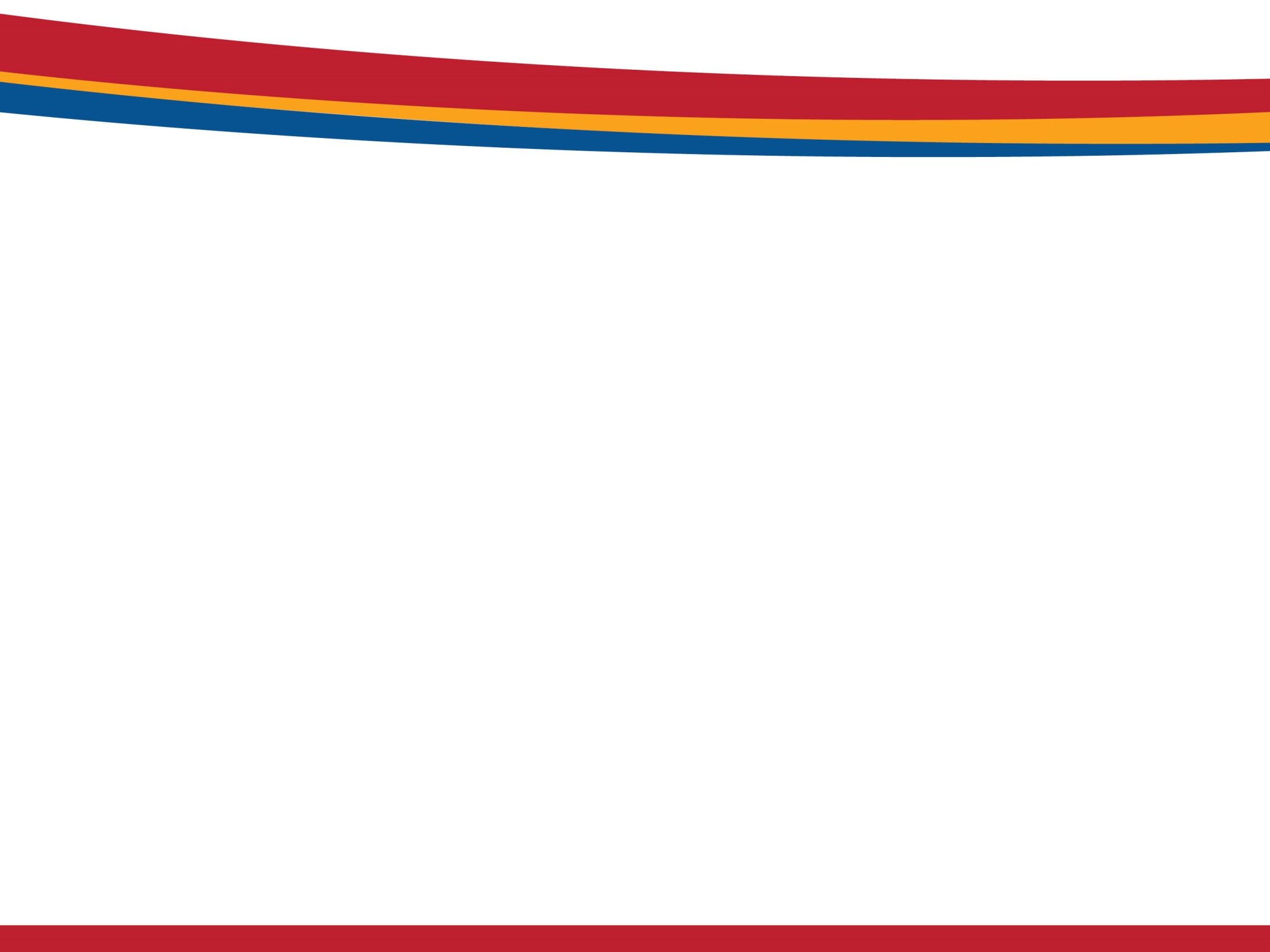 Messages for resident and family/friends to help improve infection control
Tell your caregiver if you have new or worsening diarrhea or stomach pain. 
Try to use a separate toilet if you have diarrhea. If you share a toilet with someone with diarrhea, be sure the bathroom is cleaned well before you or others use it. 
Always wash your hands after going to the bathroom. 
Remind your caregiver to clean hands before caring for you or other people. 
Ask your visitors to clean hands before and after they visit. 
Always take antibiotics as prescribed by a doctor, but ask questions to understand why the antibiotic is being used. Ask if there are other choices. Remember, the more antibiotics you take, the more at risk you are for C. diff infections. 
Encourage your home to work on the Infection Prevention goal in the AE Campaign and make use of the tools and resources on the website. 

Source:
http://www.nhqualitycampaign.org/files/AE_Factsheet_InfectionsConsumer.pdf
9
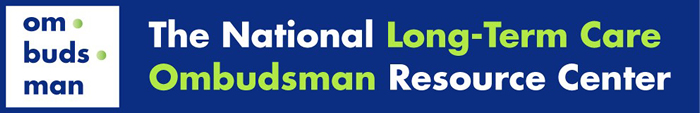 Infection prevention for long-term care ombudsmen
Lori Smetanka, J.D.
Director

Advancing Excellence Ombudsman Webinar Series
February 25, 2014
Challenge for Facilities
Infection Control/Health Protection
while maintaining
Resident’s Rights and Dignity
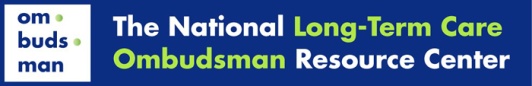 F241 483.15(a) Dignity
No signs should be posted in the residents’ rooms or in staff work areas that are able to be seen by other residents and/or visitors that include confidential clinical or personal information. 

This restriction does not include the CDC isolation precaution transmission-based signage for reasons of public health protection, as long as the sign does not reveal the type of infection.

Pg.71
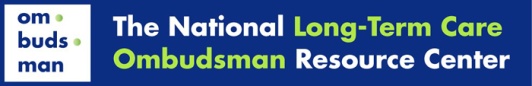 F441 483.65 Infection Control
“Because of the negative potential impact that a resident may experience as a result of the implementation of special precautions, the facility is challenged to promote the individual resident’s rights and well-being while trying to prevent and control the spread of infections.”


Interpretive Guidelines, pg. 564
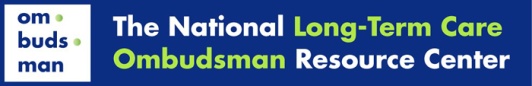 F441 483.65 Infection Control
“Transmission-based precautions are maintained for as long as necessary to prevent the transmission of infection.  It is appropriate to use the least restrictive approach possible that adequately protects the resident and others.  Maintaining isolation longer than necessary may adversely affect psychosocial well-being.  The facility should document in the medical record the rationale for the selected transmission-based precautions.”

Interpretive Guidelines, p.576
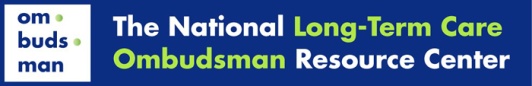 F441 483.65 Infection Control
Interviews:
Interview the resident, family, or responsible party to identify whether they have received education and information about infection control practices, such as appropriate hand hygiene and any special precautions applicable to the resident.

Record Review: 
Whether the resident’s record included an evaluation of factors that may increase risk of infection and, if an infection is present, whether the record reflects the identification of the infection, potential causes, and contributing factors; and
Whether the resident’s plan of care identifies interventions to prevent the transmission of infection

Interpretive Guidelines, pg.589
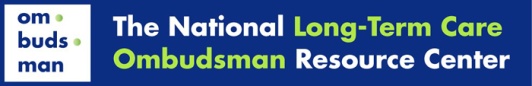 Other F-Tags to be Considered
F272 Comprehensive Assessments:
Determine whether the facility comprehensively assessed the resident’s physical, mental, and psychosocial needs to identify the risks and/or to determine underlying causes of the resident’s condition and the impact on the resident’s function, mood, and cognition
F279 Comprehensive Care Plan:
Determine if the facility developed a care plan consistent with the resident’s specific infection status, risks, needs, behaviors, and current standards of practice
F280 Comprehensive Care Plan Revision:
Determine whether staff reassessed the effectiveness of the interventions and reviewed and revised the plan of care (with input from the resident or representative, to the extent possible), if necessary to meet the needs of the resident

Interpretive Guidelines, pg.593
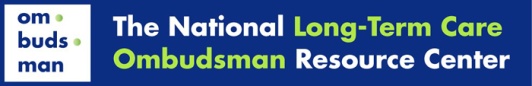 Ombudsman Tips/Strategies
Talk with Residents/Families – what are their concerns, inform them of their rights

Talk with Facility Staff – are they using the least restrictive means possible to prevent/eliminate infection? How will they respond to any negative impact of infection prevention tactics on the resident’s mental, psychosocial well-being?  

Be observant – are staff engaging in proper infection prevention techniques? Do they have the necessary resources, equipment? 

Encourage/ask for a care planning meeting, if necessary, to address any negative impact on the resident’s well-being; whether adjustments need to be made in the infection interventions

Use the Interpretive Guidelines to inform yourself and the facility

Share information, resources with residents, families, staff
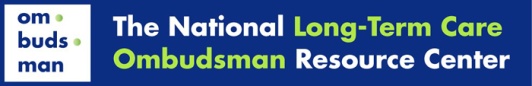 [Speaker Notes: Include sharing information with family members and residents about good care practices, residents rights. 





Next steps if an ombudsman observes different behavior …. Do you try to speak with the resident first? What if the resident can’t communicate? Do you ask to review the chart or ask the staff if there were any changes in meds, or ask for contact info for the family member/legal representative?  What if a resident has always been lethargic and slouched over? How proactive should a LTCO be in trying to determine if they are on inappropriate meds?]
Resources
Advancing Excellence
www.nhqualitycampaign.org

Centers for Disease Control
www.cdc.gov

Long-Term Care Ombudsman Resource Center www.ltcombudsman.org
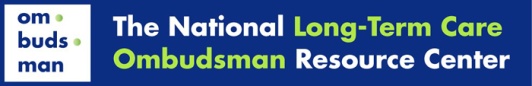